Turing Machines (13.5)
 Longin Jan Latecki
Temple University
Includes slides by Costas Busch  from the course
http://www.cs.rpi.edu/courses/spring05/modcomp/and by others …
1
Models of computing
DFA				-	regular languages
Push down automata 		-	Context-free
Bounded Turing M’s		-	Context sensitive
Turing machines 		-	Phrase-structure
2
Foundations
The theory of computation and the practical application it made possible — the computer — was developed by an Englishman called Alan Turing.
3
Alan Turing
1912 (23 June): Birth, Paddington, London
1931-34: Undergraduate at King's College, Cambridge University
1932-35: Quantum mechanics, probability, logic
1936: The Turing machine, computability, universal machine
1936-38: Princeton University. Ph.D. Logic, algebra, number theory 
1938-39: Return to Cambridge. Introduced to German Enigma cipher machine
1939-40: The Bombe, machine for Enigma decryption
1939-42: Breaking of U-boat Enigma, saving battle of the Atlantic
1946: Computer and software design leading the world.
1948: Manchester University
1949: First serious mathematical use of a computer
1950: The Turing Test for machine intelligence
1952: Arrested as a homosexual, loss of security clearance
1954 (7 June): Death (suicide) by cyanide poisoning, Wilmslow, Cheshire.
	—from Andrew Hodges  	   http://www.turing.org.uk/turing/
4
The Decision Problem
In 1928 the German mathematician, David Hilbert (1862-1943), asked whether there could be a mechanical way (i.e. by means of a fully specifiable set of instructions) of determining whether some statement in a formal system like arithmetic was provable or not.
In 1936 Turing published a paper the aim of which was to show that there was no such method. 
“On computable numbers, with an 	application to the Entscheidungs 	problem.” Proceedings of the 	London Mathematical Society, 	2(42):230-265).
5
The Turing Machine
(4) At any time, the machine is in one of a finite number of internal states.
(5) The machine has instructions that determine what it does given its internal state and the symbol it encounters on the tape. It can
 change its internal state;
 change the symbol on the square;
 move forward;
 move backward;
 halt (i.e. stop).
In order to argue for this claim, he needed a clear concept of “mechanical procedure.”
His idea — which came to be called the Turing machine  — was this:
(1) A tape of infinite length
(2) Finitely many squares of 	the tape have a single 	symbol from a finite 	language. 
(3) Someone (or something) 	that can read the squares 	and write in them.
6
0
Current state = 1
If current state = 1
and current symbol = 0
then new state = 10
new symbol = 1
move right
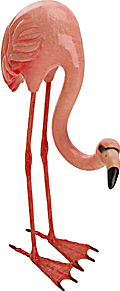 1
0
1
1
1
7
Current state = 10
If current state = 1
and current symbol = 0
then new state = 10
new symbol = 1
move right
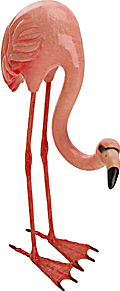 1
1
1
1
1
8
Current state = 10
If current state = 1
and current symbol = 0
then new state = 10
new symbol = 1
move right
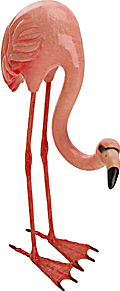 1
1
1
1
1
9
Functions
It is essential to the idea of a Turing machine that it is not a physical machine, but an abstract one — a set of procedures.
It makes no difference whether the machine is embodied by a person in a boxcar on a track, or a person with a paper and pencil, or 
a smart and well-trained flamingo.
10
Turing’s Theorem
In the 1936 paper Turing proved that there are “general-purpose” Turing machines that can compute whatever any other Turing machine.
This is done by coding the function of the special-purpose machine as instructions of the other machine — that is by “programming” it. This is called Turing’s theorem.
These are universal Turing machines, and the idea of a coding for a particular function fed into a universal Turing machine is basically our conception of a computer and a stored program. 
The concept of the universal Turing machine is just the concept of the computer as we know it.
11
First computers: custom computing machines
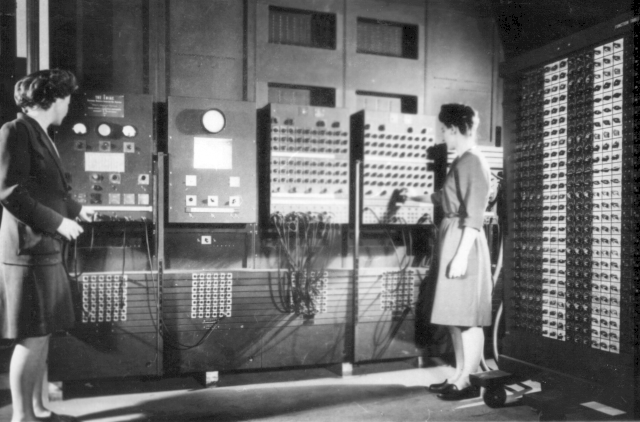 Input tape (read only)
Control
Work tape (memory)
1950 -- Eniac: the control is hardwired manually for
each problem.
Output tape (write only)
1940: VON NEUMANN: DISTINCTION BETWEEN DATA AND INSTRUCTIONS
12
Can Machines Think?
In “Computing machinery and intelligence,” written in 1950, Turing asks whether machines can think.
He claims that this question is too vague, and proposes, instead, to replace it with a different one.
That question is: Can machines pass the “imitation game” (now called the Turing test)? If they can, they are intelligent. 
Turing is thus the first to have offered a rigorous test for the determination of intelligence quite generally.
13
The Turing Test
The game runs as follows. You sit at a computer terminal and have an electronic conversation. You don’t know who is on the other end; it could be a person or a computer responding as it has been programmed to do.
If you can’t distinguish between a human being  and a computer from your interactions, then the computer is intelligent.
Note that this is meant to be a sufficient condition of intelligence only. There may be other ways to be intelligent.
14
Artificial Intelligence
15
The Church-Turning Thesis
Turing, and a logician called Alonzo Church (1903-1995), independently developed the idea (not yet proven by widely accepted) that whatever can be computed by a mechanical procedure can be  computed by a Turing machine.
This is known as the Church-Turing thesis.
16
AI: The Argument
We’ve now got the materials to show that AI is possible:
P1: Any function that can be computed by a mechanical procedure can be computed by a Turing machine. (Church-Turing thesis)
P2: Thinking is nothing more than the computing of functions by mechanical procedures (i.e., thinking is symbol manipulation). (Functionalist-Computationalist thesis)
C1: Therefore, thinking can be performed by a Turing machine. 
P3: Turing machines are multiply realizable. In particular, they can be realized by computers, robots, etc.
 	It is possible to build a computer, robot, etc. that can think. That is, AI is possible.
17
Turing Machines
18
The Language Hierarchy
?
?
Context-Free Languages
Regular Languages
19
Languages accepted by
Turing Machines
Context-Free Languages
Regular Languages
20
A Turing Machine
Tape
......
......
Read-Write head
Control Unit
21
The Tape
No boundaries -- infinite length
......
......
Read-Write head
The head moves Left or Right
22
......
......
Read-Write head
The head at each time step:

                1. Reads a symbol
                2. Writes a symbol
                3. Moves Left or Right
23
Example:
Time 0
......
......
Time 1
......
......
1. Reads
2. Writes
3. Moves Left
24
Time 1
......
......
Time 2
......
......
1. Reads
2. Writes
3. Moves Right
25
The Input String
Blank symbol
Letter B used 
in Rosen book
Input string
......
......
head
Head starts at the leftmost position
of the input string
26
Input string
Blank symbol
......
......
head
Remark:  the input string is never empty
27
States & Transitions
Write
Read
Move Left
five-tuple: (q1, a, q2, b, L)
Move Right
five-tuple: (q1, a, q2, b, R)
28
Example:
Time 1
......
......
current state
29
Time 1
......
......
Time 2
......
......
30
Example:
Time 1
......
......
Time 2
......
......
31
Example:
Time 1
......
......
Time 2
......
......
32
Determinism
We first consider Turing Machines that are deterministic
Not Allowed
Allowed
No lambda transitions allowed
33
Partial Transition Function
Example:
......
......
Allowed:
No transition
for input symbol
34
Halting
The machine halts if there are
no possible transitions to follow
35
Example:
......
......
No possible transition
HALT!!!
36
Final States
Allowed
Not Allowed
Final states have no outgoing transitions

 In a final state the machine halts
37
Acceptance
If machine halts 
in a final state
Accept Input
If machine  halts 
 in a non-final state
             or
 If machine enters 
 an infinite loop
Reject Input
38
Turing Machine Example
A Turing machine that accepts the language:
39
Time 0
40
Time 1
41
Time 2
42
Time 3
43
Time 4
Halt & Accept
44
Rejection Example
Time 0
45
Time 1
No possible Transition
Halt & Reject
46
Infinite Loop Example
A Turing machine 
for language
47
Time 0
48
Time 1
49
Time 2
50
Time 2
Time 3
Infinite loop
Time 4
Time 5
51
Because of the infinite loop:

The final state cannot be reached

The machine never halts 

The input is not accepted
52
Another Turing Machine Example
Turing machine for the language
53
Time 0
54
Time 1
55
Time 2
56
Time 3
57
Time 4
58
Time 5
59
Time 6
60
Time 7
61
Time 8
62
Time 9
63
Time 10
64
Time 11
65
Time 12
66
Time 13
Halt & Accept
67
Observation:
If we modify the 
machine for the language
we can easily construct 
a machine for the language
68
Formal Definitionsfor Turing Machines
69
Transition Function
70
Transition Function
71
Turing Machine:
Input
alphabet
Tape
alphabet
States
Transition
function
Final
states
Initial
state
blank
72
Configuration
Instantaneous description:
73
Time 4
Time 5
A Move:
74
Time 4
Time 5
Time 6
Time 7
75
Equivalent notation:
76
Initial configuration:
Input string
77
The Accepted Language
For any Turing Machine
Initial state
Final state
78
Standard Turing Machine
The machine we described is the standard:
Deterministic

 Infinite tape in both directions

Tape is the input/output file
79
Computing FunctionswithTuring Machines
80
A function
has:
Result Region:
Domain:
81
A function may have many parameters:
Example:
Addition function
82
We prefer unary representation:
easier to manipulate with Turing machines
Integer Domain
Decimal:
5
Binary:
101
Unary:
11111
83
Definition:
A function             is computable if
there is a Turing Machine          such that:
Initial configuration
Final configuration
initial state
final state
For all
Domain
84
In other words:
A function             is computable if
there is a Turing Machine          such that:
Initial 
Configuration
Final
Configuration
For all
Domain
85
Example
is computable
The function
are integers
Turing Machine:
Input string:
unary
Output string:
unary
86
Start
initial state
The 0 is the delimiter that 
separates the two numbers
Rosen book uses asterisk * instead 0
and represents n with n+1 ones.
87
Start
initial state
Finish
final state
88
The 0 helps when we use
the result for other operations
Finish
final state
89
Turing machine for  function
90
Execution Example:
Time 0
(2)
(2)
Final Result
91
Time 0
92
Time 1
93
Time 2
94
Time 3
95
Time 4
96
Time 5
97
Time 6
98
Time 7
99
Time 8
100
Time 9
101
Time 10
102
Time 11
103
Time 12
HALT & accept
104
Another Example
is computable
The function
is integer
Turing Machine:
Input string:
unary
Output string:
unary
105
Start
initial state
Finish
final state
106
Turing Machine Pseudocode for
Replace every 1 with $
Repeat:
Find rightmost $, replace it with 1

 Go to right end, insert 1
Until no more $ remain
107
Turing Machine for
108
Example
Start
Finish
109
Another Example
if
The function
if
is computable
110
Turing Machine for
if
if
Input:
or
Output:
111
Turing Machine Pseudocode:
Repeat
Match a 1 from     with a 1 from
Until all  of       or       is matched
If a 1 from      is not matched
             erase tape, write 1
     else
             erase tape, write 0
112
Combining Turing Machines
113
Block Diagram
Turing
Machine
input
output
114
Example:
if
if
Adder
Comparer
Eraser
115
Computational complexity
The Turing machines we have studied have all been deterministic, i.e., when the transition rules are represented as five-tuples (s, x, s’, x’, d), were s, x are the current state and tape symbol, s’, x’ are the next state and tape symbol, and d is the move direction, then no two transition rules begin with the same pair (s, x), i.e., the mapping(s,x) → (s’, x’, d) is a function.

In a nondeterministic Turing machine there maybe more that one transition rule beginning with the same pair (s, x).
116
Decision problem
A decision problem asks whether statements from a particular class of statements are true. Decision problems are also known as yes-or-no problems.
When there is an effective algorithm that decides whether instances of a decision problem are true, we say that this problem is solvable or decidable
The halting problem is the decision problem that asks whether a Turing machine T eventually halts when given an input string x. 
The halting problem is an unsolvable decision problem. That is, no Turing machine exists that, when given an encoding of a Turing machine T and its input string x as input, can determine whether T eventually halts when started with x written on its tape (proof in Section 3.1).
117
P class of decision problems
A decision problem is in class P of polynomial-time problems if it can be solved by a deterministic Turing machine in a polynomial time as function of the size of the input string, i.e., there is a deterministic Turing machine T that solves the problem and halts in a final state after no more than p(n) transitions when the input to T is a string of length n.

Problems in P are called tractable while problems not in P are called intractable.
118
Examples of tractable problems:(1) determining whether an item is in a list of n elements,(2) determining whether a given positive integer n is prime is tractable (this fact was only proven in 2002!).
119
NP class of decision problems
A decision problem is in class NP of nondeterministic polynomial-time problems if it can be solved by a nondeterministic Turing machine in a polynomial time as function of the size of the input string, i.e., there is a nondeterministic Turing machine T that solves the problem and halts in a final state after no more than p(n) transitions when the input to T is a string of length n.

We have
120
P and NP
One of the most challenging questions in computer science is whether P = NP, i.e., whether every problem in P is also in NP.
A problem S is NP-complete if it belongs to NP and if S can be shown to belong to P then every problem in NP must also belong to P, i.e., the existence of polynomial-time algorithm to solve S, implies the existence of a polynomial-time algorithm for every problem in NP.
Examples of NP-complete problems: (1) whether a simple graph has a Hamilton circuit (a simple circuit that passes through every vertex exactly once) and (2) whether a proposition in n-variables is a tautology.
121